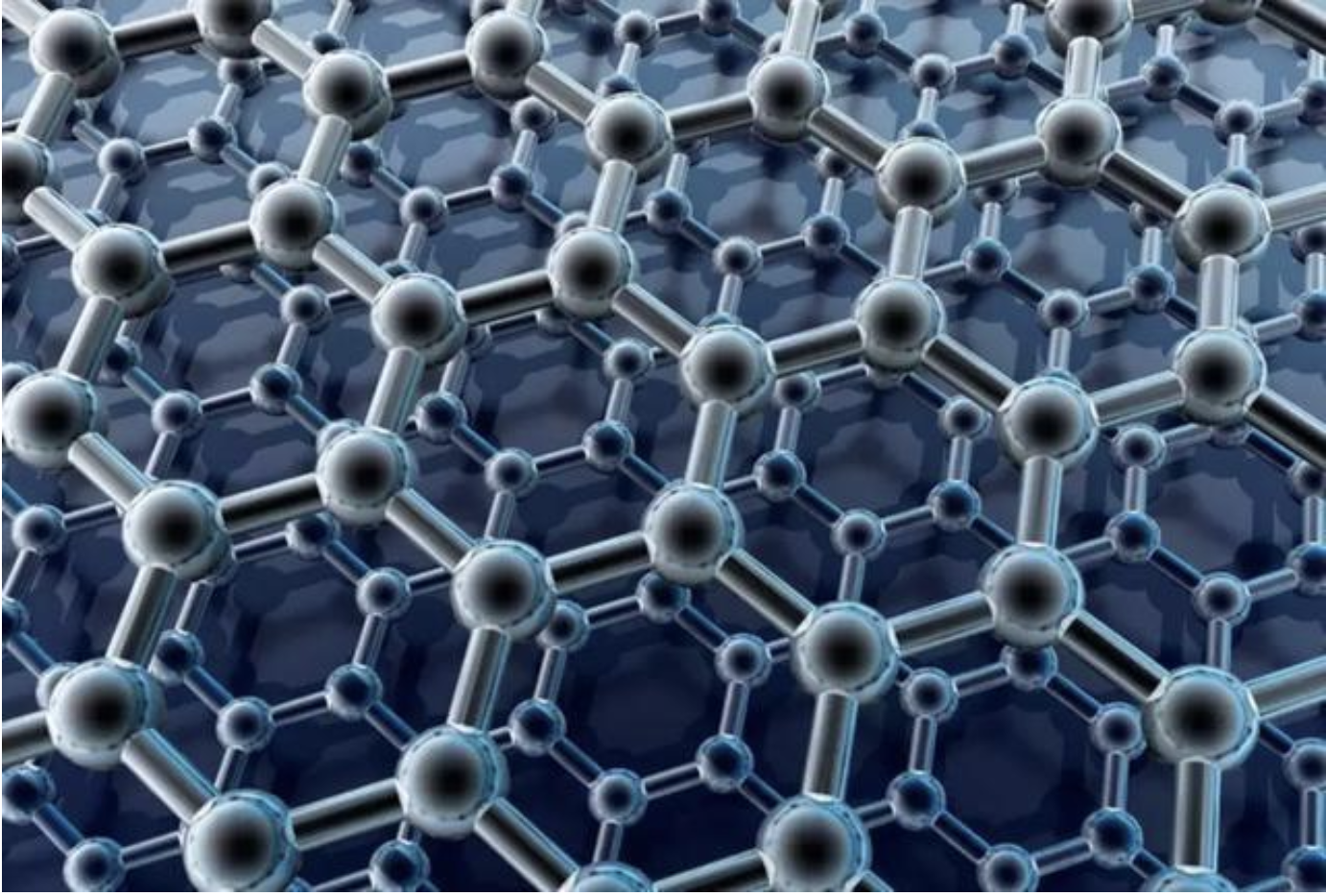 Coherent control of a hybrid superconducting circuit made with graphene-based van der Waals heterostructures
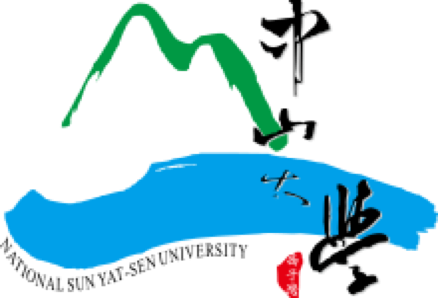 報告者：洪立翰
指導教授：邱奎霖教授
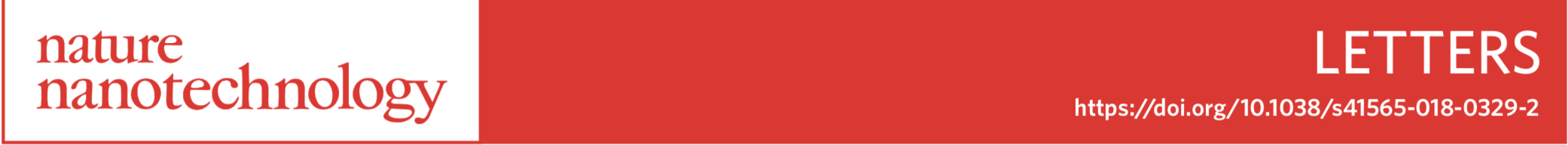 Outline
Introduction—Superconductor, Cooper pair box,      van Der Waals materials.
Graphene—Characteristic, looks.
Measurement—Fabry-Perot cavity, Rabi oscillation, Ramsey measurement.
Conclusion—T1 and T2.
Superconductor
Wire
Bulk
Thin film—Superconducting device
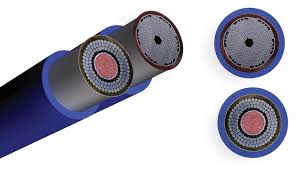 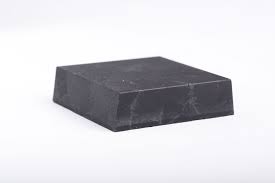 Josephson junction(SQUID)
Superconducting transistor
Cooper pair box
in Josephson junction
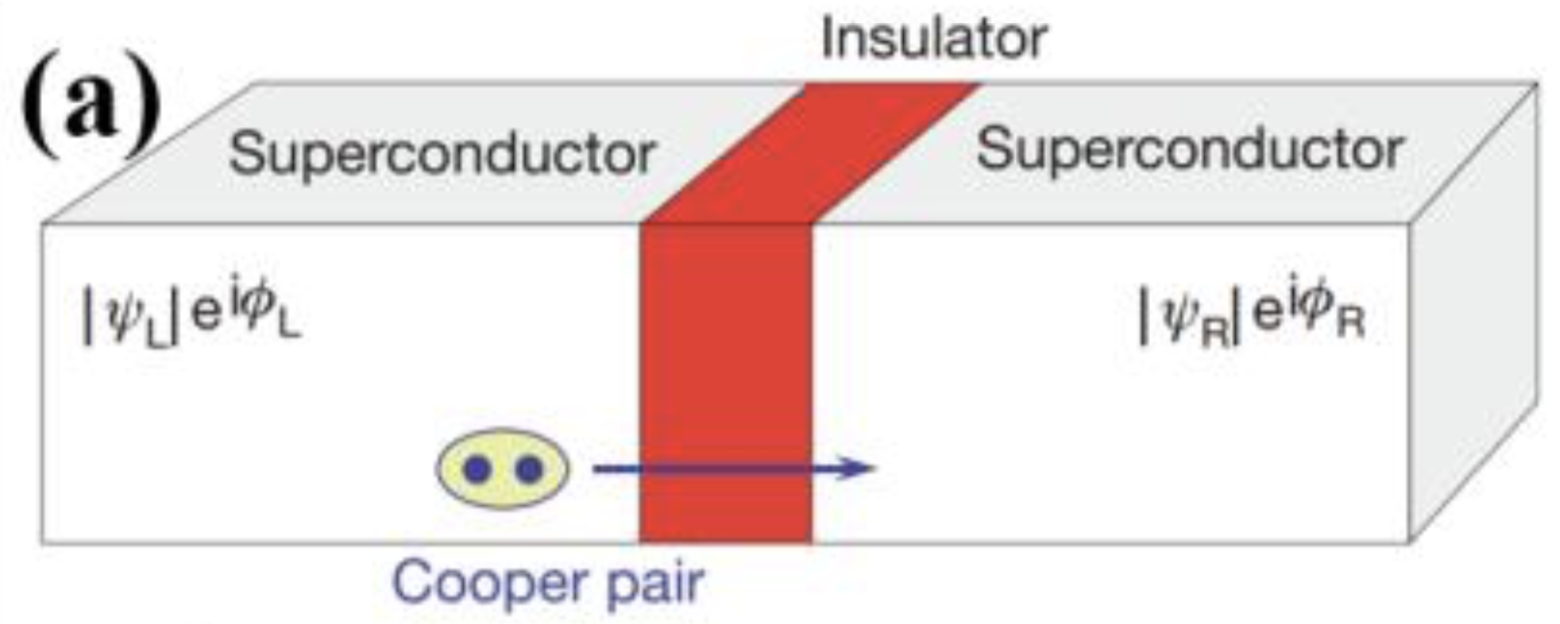 Cooper pair box
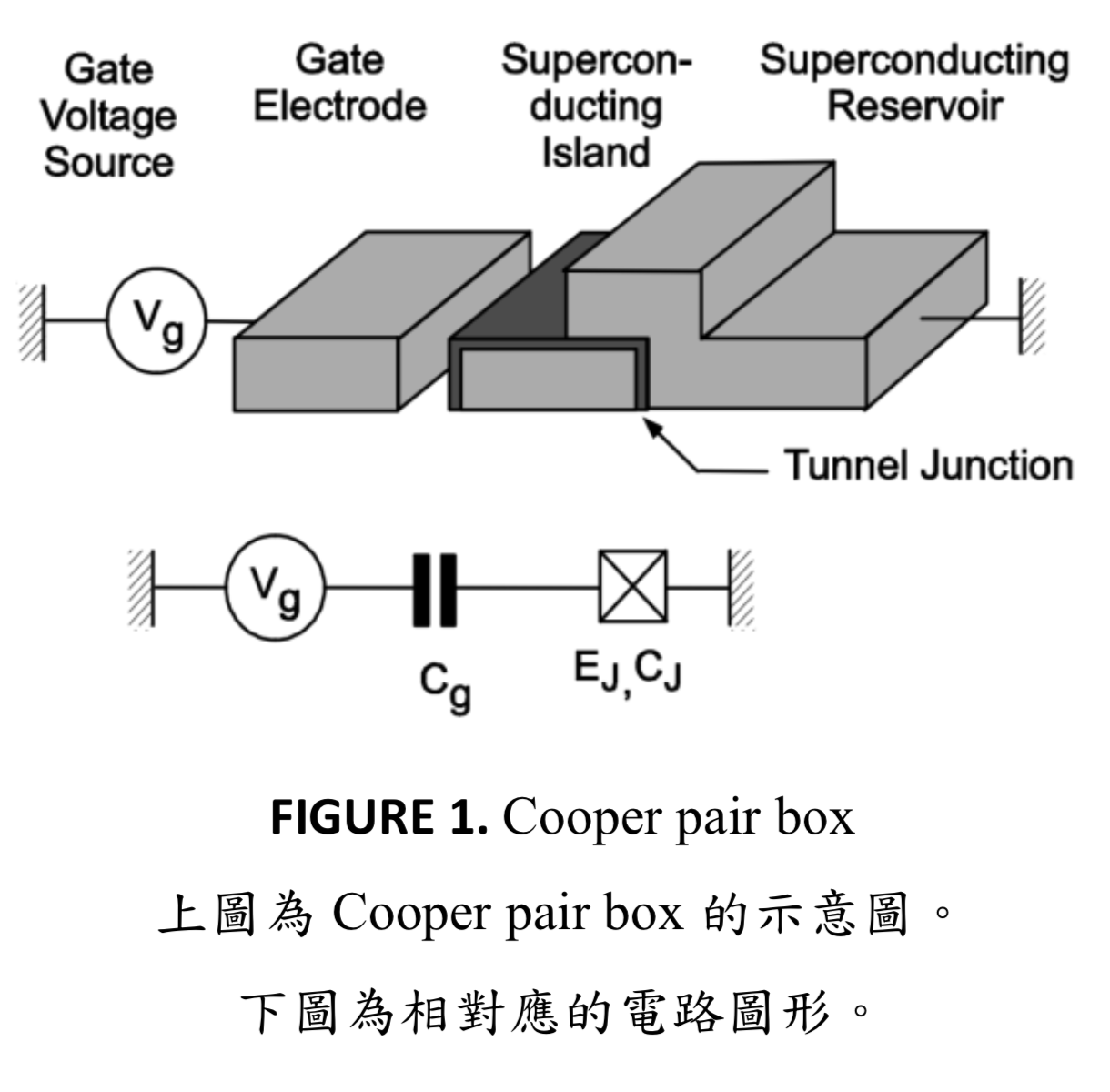 Josephon effect + Coulumb blockade
capacitance
van der Waals materials
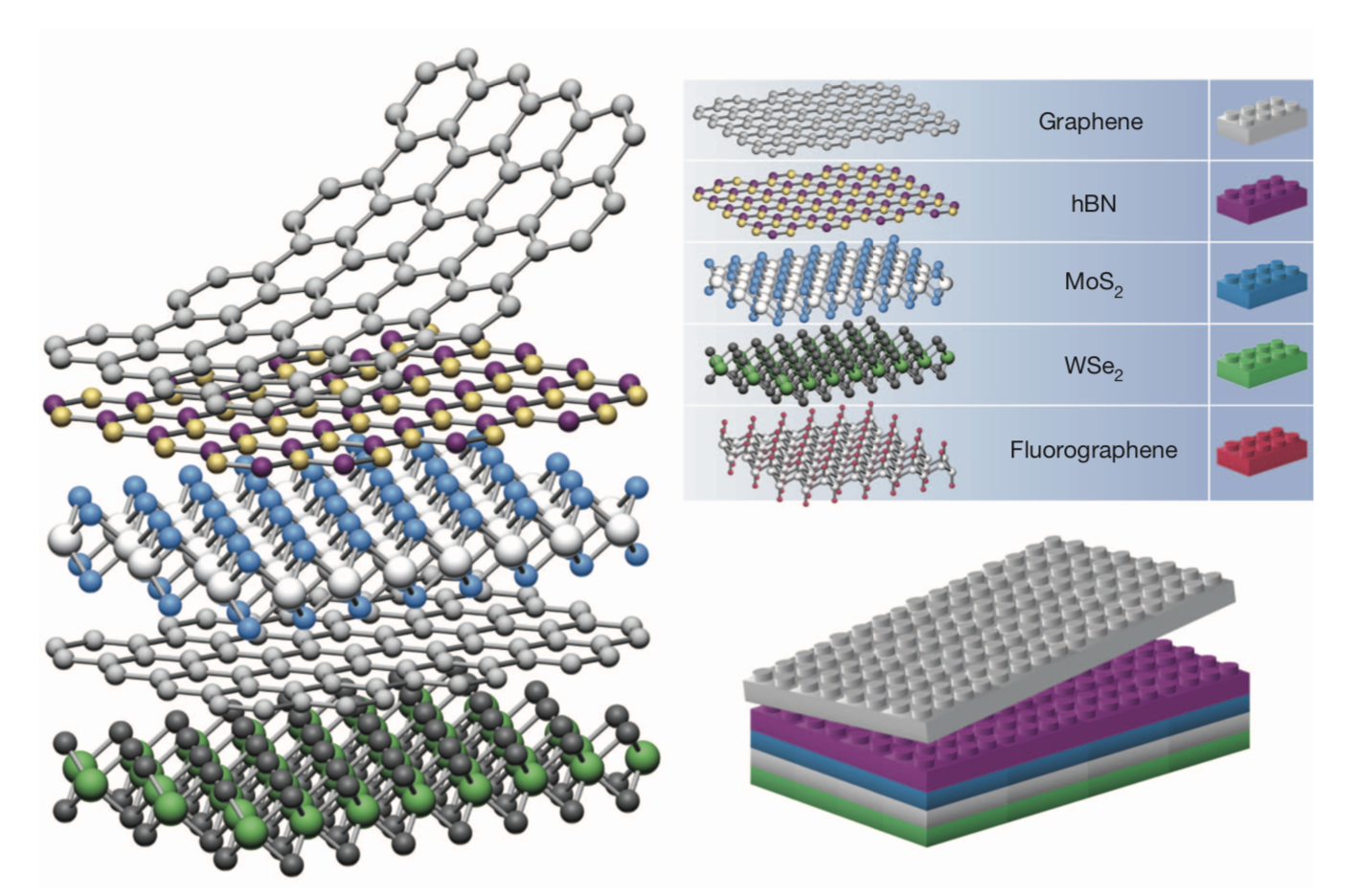 2D-materials
Graphene
Resistivity— very low 
Nano materiais— the thinnest but also hardest
Electron’s velocity— very fast
Hexagonal lattice
Inherit superconductivity through the proximity effect
STEM
STM
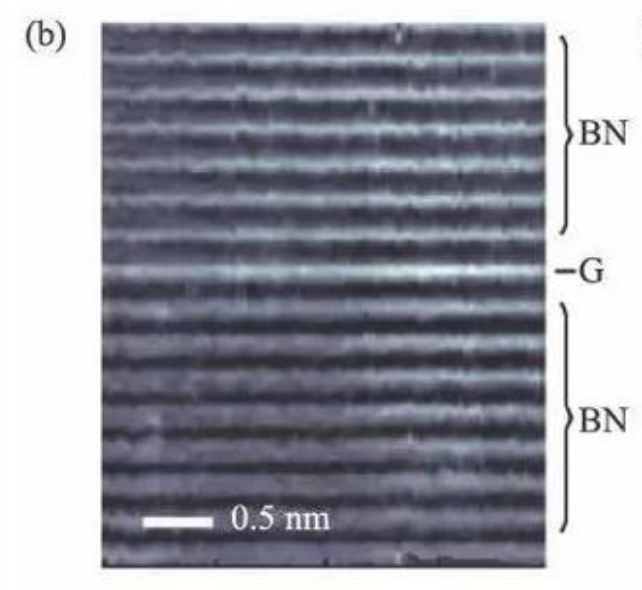 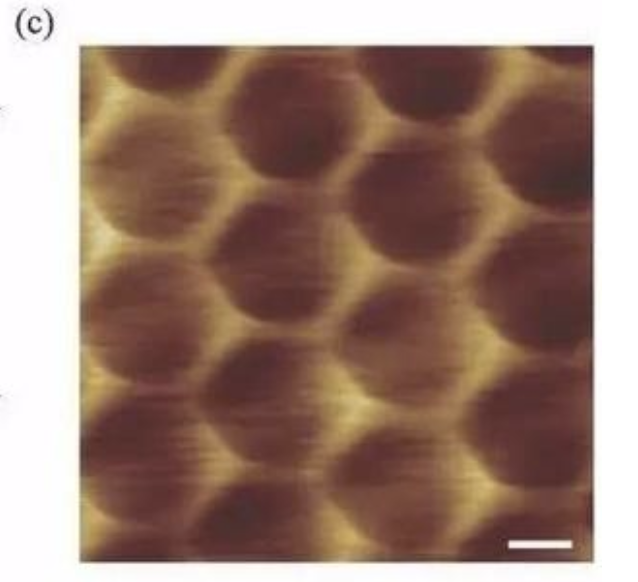 hBN-Graphene-hBN
van der Waals heterostructures
Superlattice
Graphene
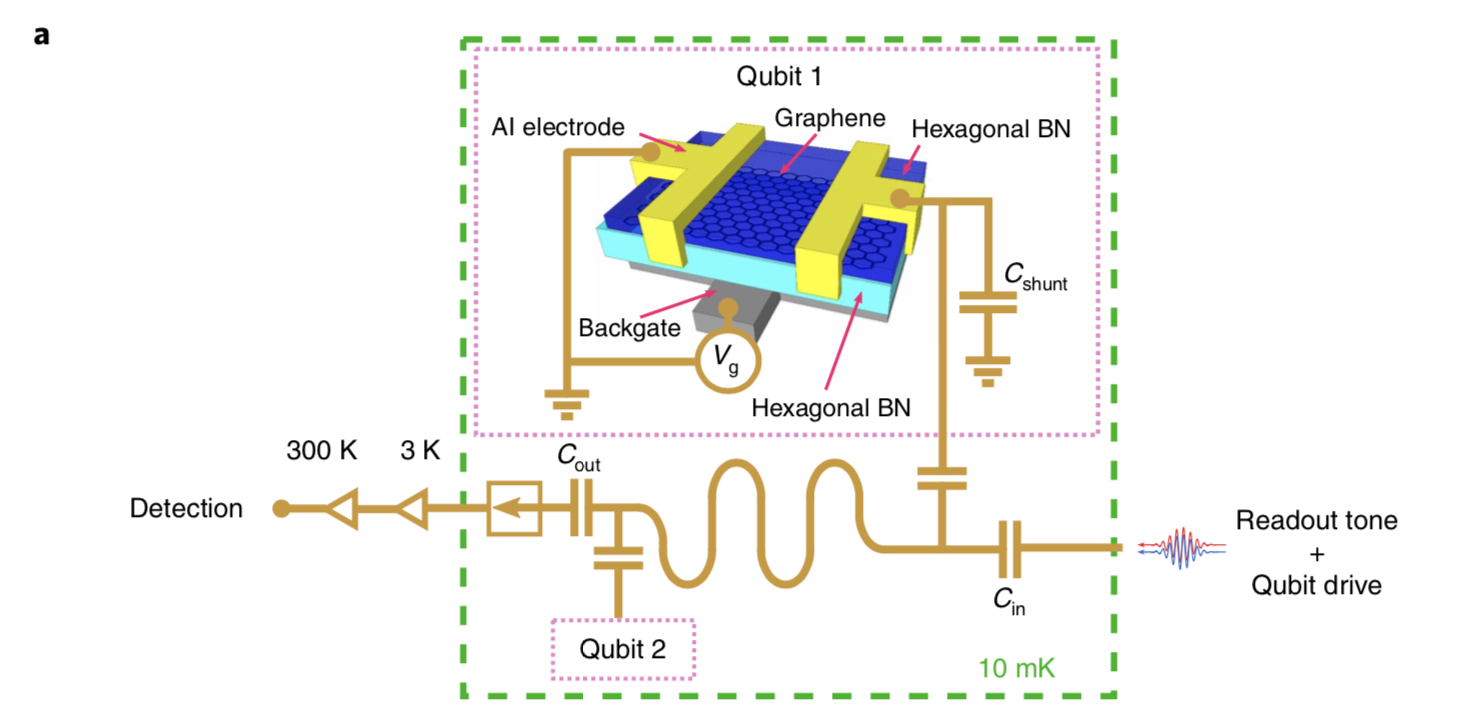 S-G-S junction in cQED.
Voltage-tunalbe
Graphene with hBN
Van der waal materials
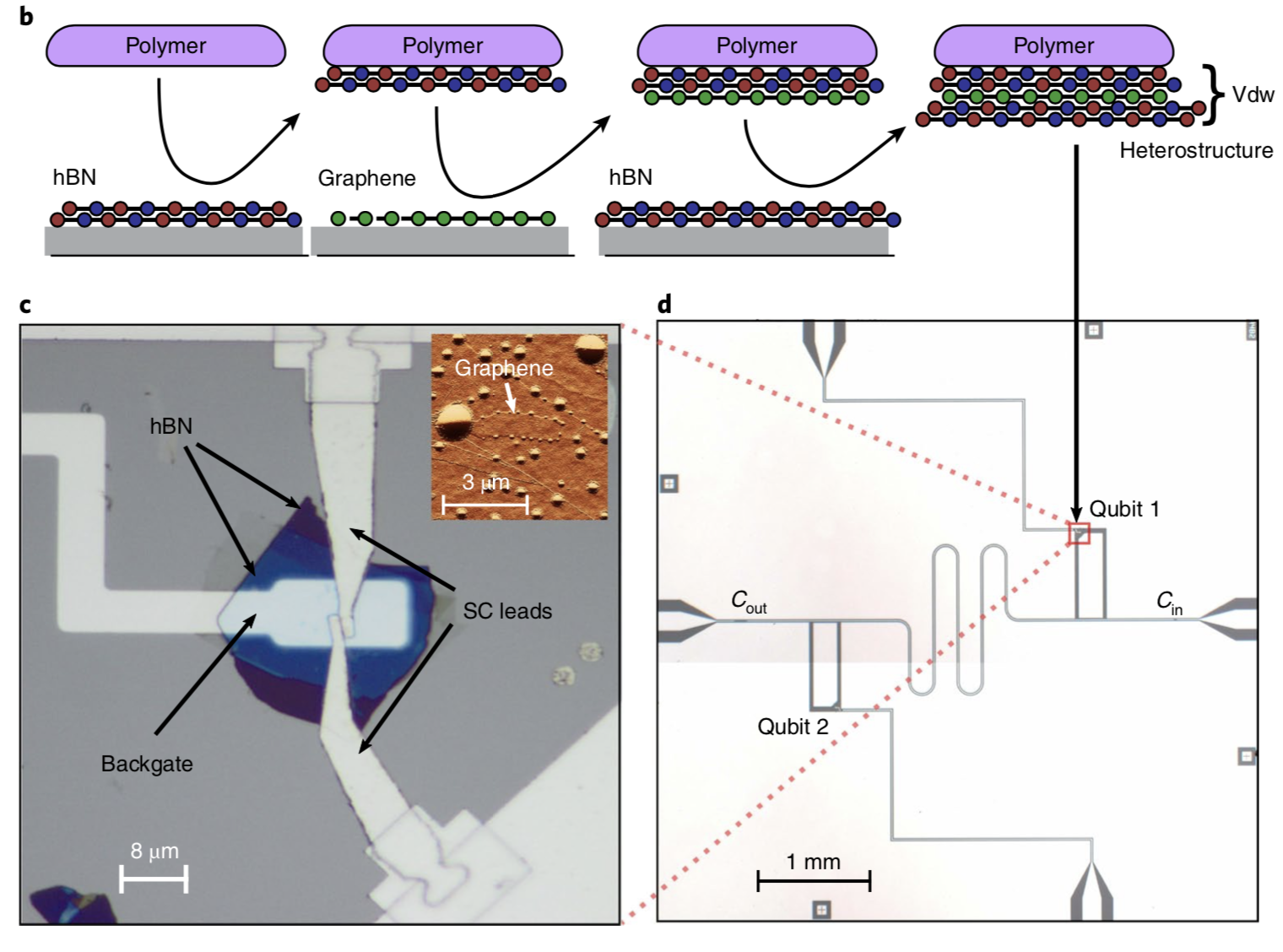 Polymer dry picked-up
The bottom hBN
Pristine gate dielectric
The top hBN
Protection
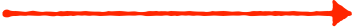 Backgate fixed at 5V
Charge energy Ec is giver by  Ec/h=100MHz
We discussed in this paper
Fabry–Pérot  cavity
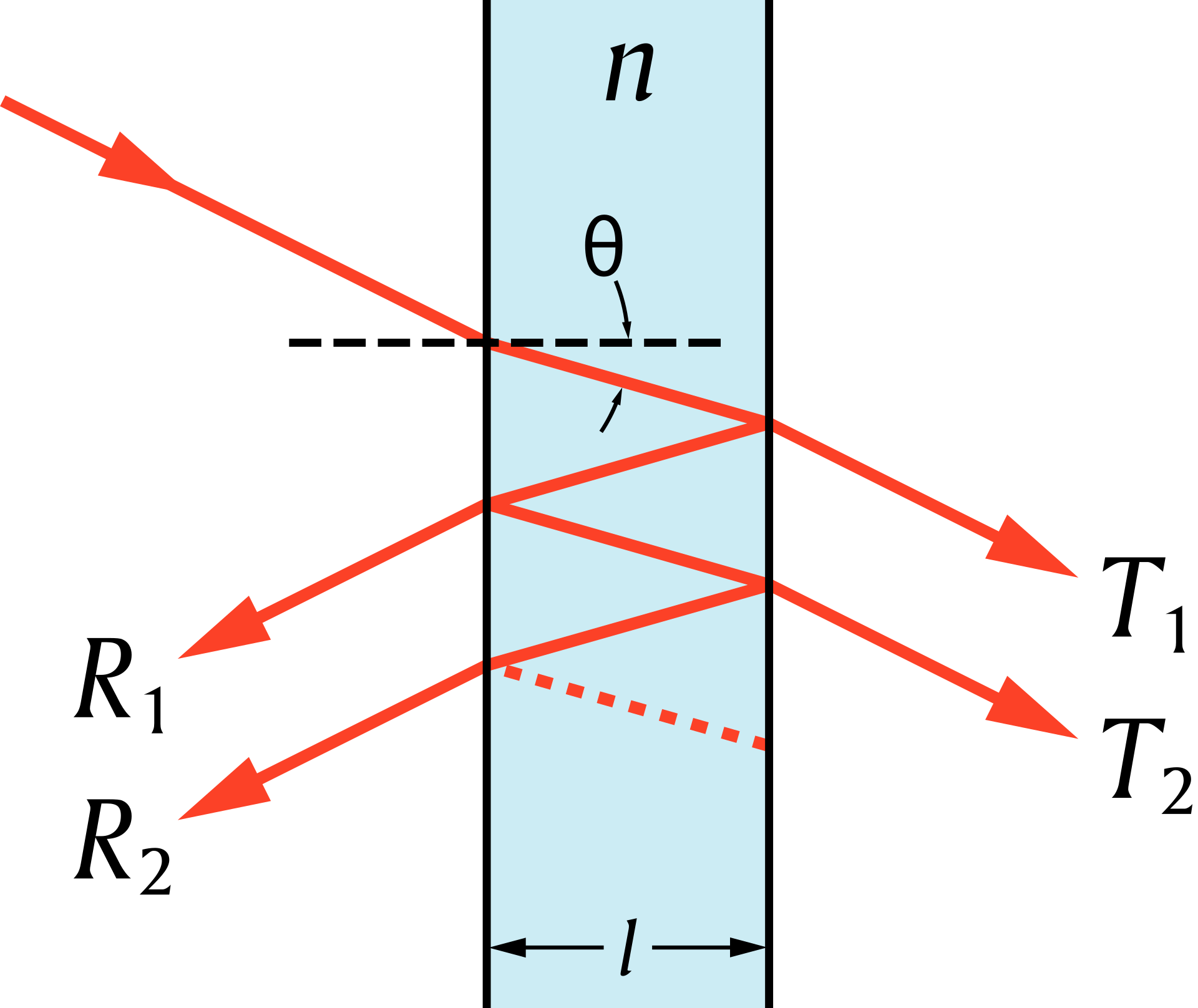 To get spectroscopy of a graphene transom qubit.
Measure how transmission of the resonator responds to gate voltage.
Measurement-
Spectroscopy of a graphene transmon qubit
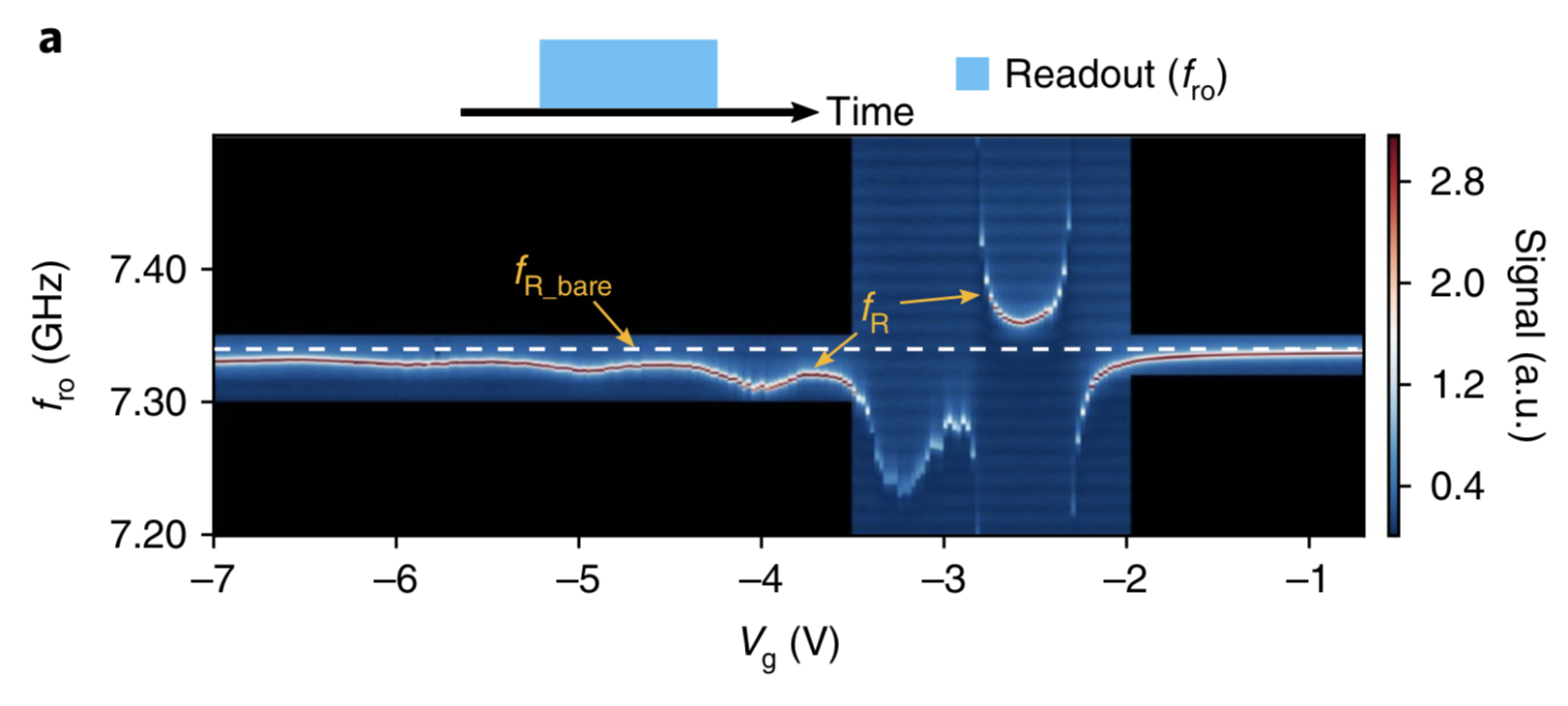 Frequency—readout(bare)=7.34 Ghz
-2.2
-2.8
Splitting of the cavity
To get gate-voltage
Scanning readout frequency around bare-resonator
Indicating hybridization between the resonator and the qubit in the strong coupling regime
Measurement-
Spectroscopy of a graphene transmon qubit
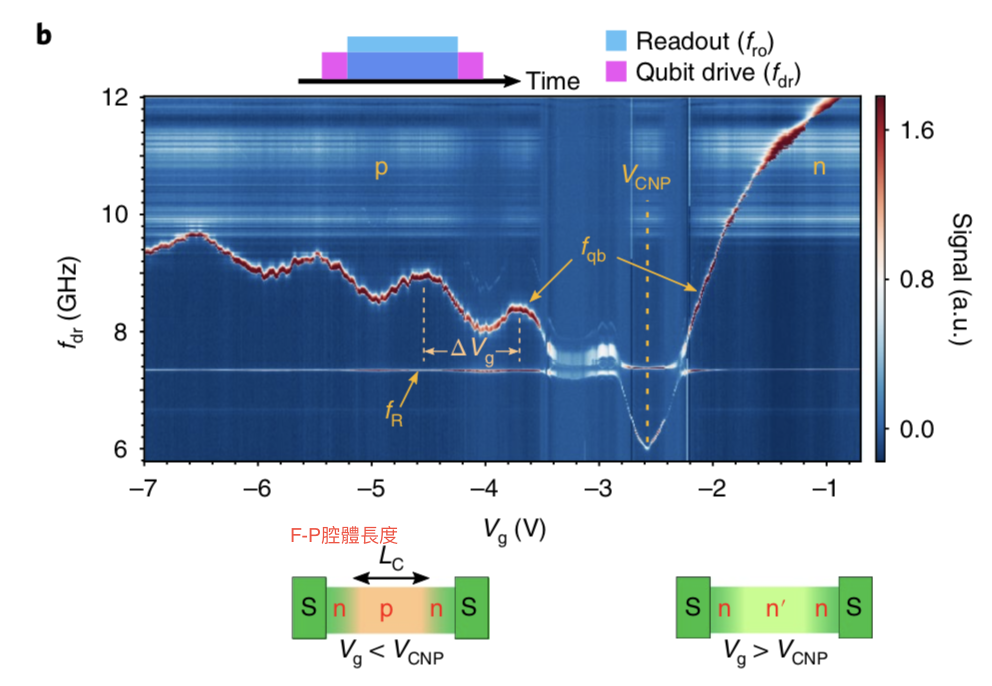 Frequency qubit：
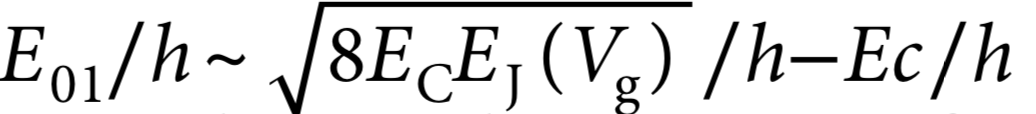 Josephson current Ic ~90-360nA
Voltage charge neutrality point
= -2.52 (V)
Vg=-4.38 (V),F(dr)=F(qb)=8.811Ghz
Rabi oscillation
Measurement-
Spectroscopy of a graphene transmon qubit
V ( CNP ) = -2.52 V.
When [ drive frequency ] = [ qubit frequency ] = 8.811 Ghz , the pulse induces Rabi oscillation.
Rabi oscillation
Measurement
Rabi oscillation and energy relaxation of a graphene qubit.
F (01)=8.811Ghz
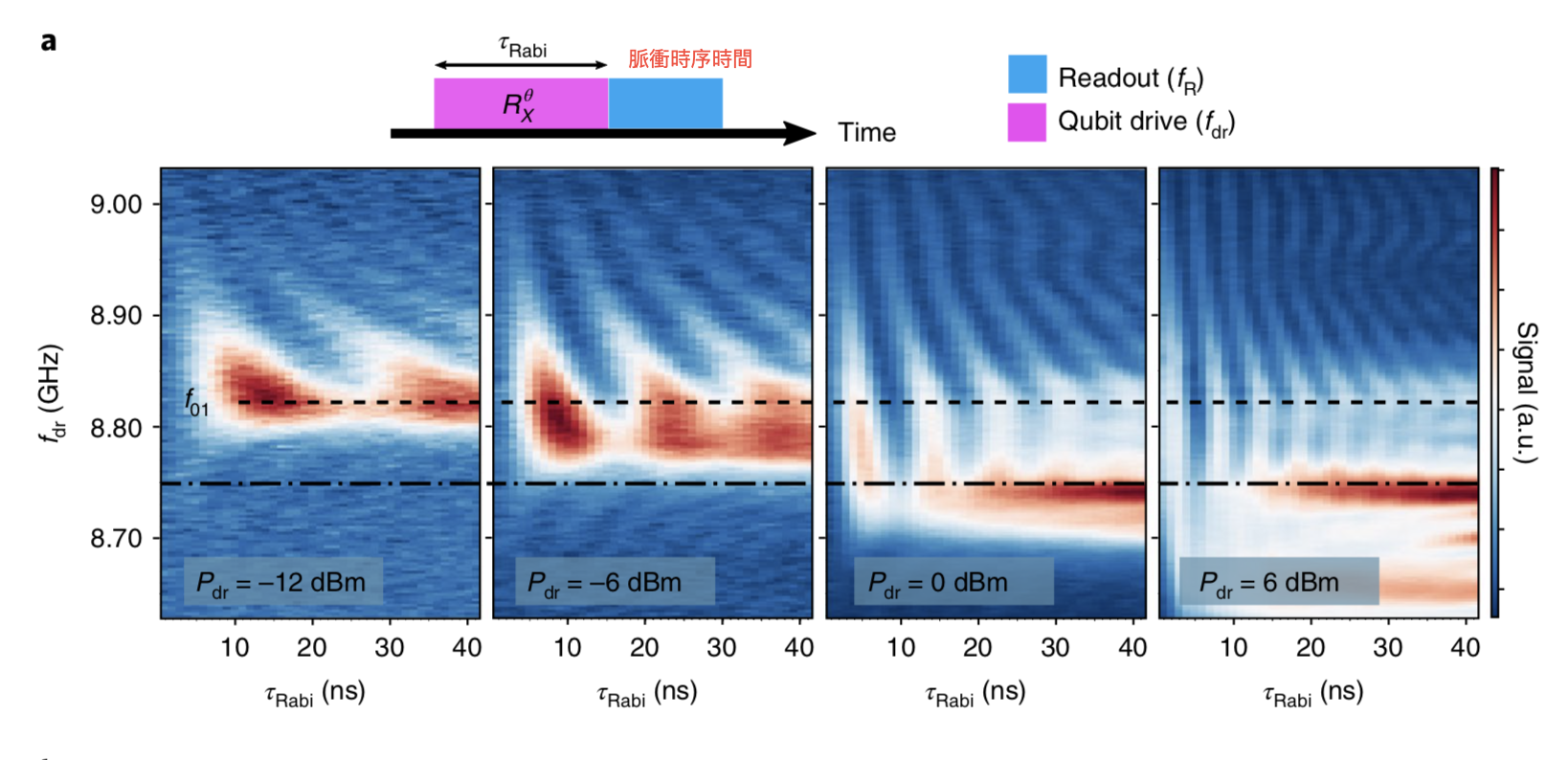 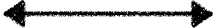 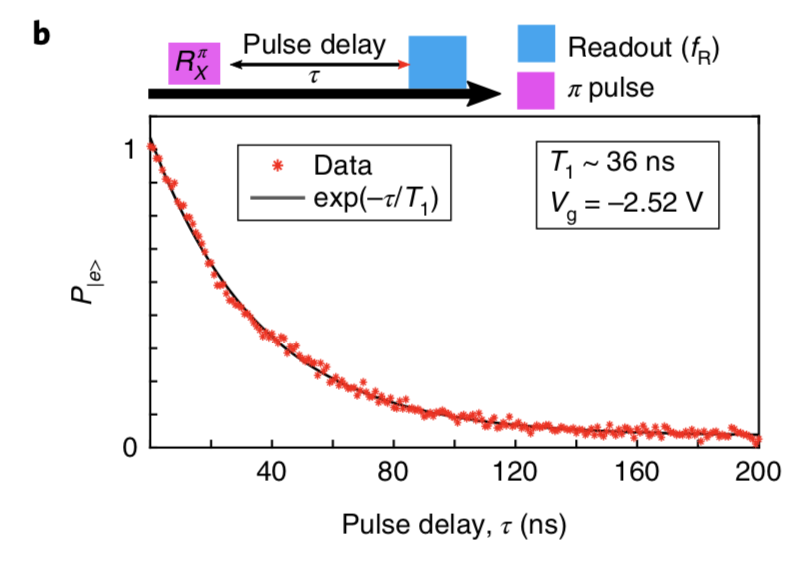 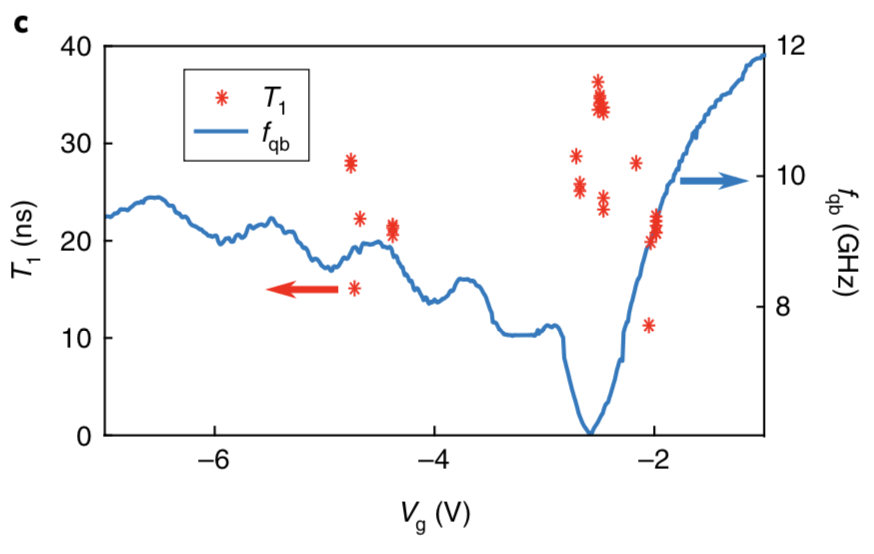 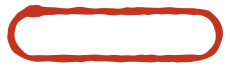 Measurement
Rabi oscillation and energy relaxation of a graphene qubit.
Energy relaxation time T1 ~ 36 ns

NO strong Voltage(g)  dependence of the coherence.
Measurement-
Qubit dephasing and Ramsey measurement
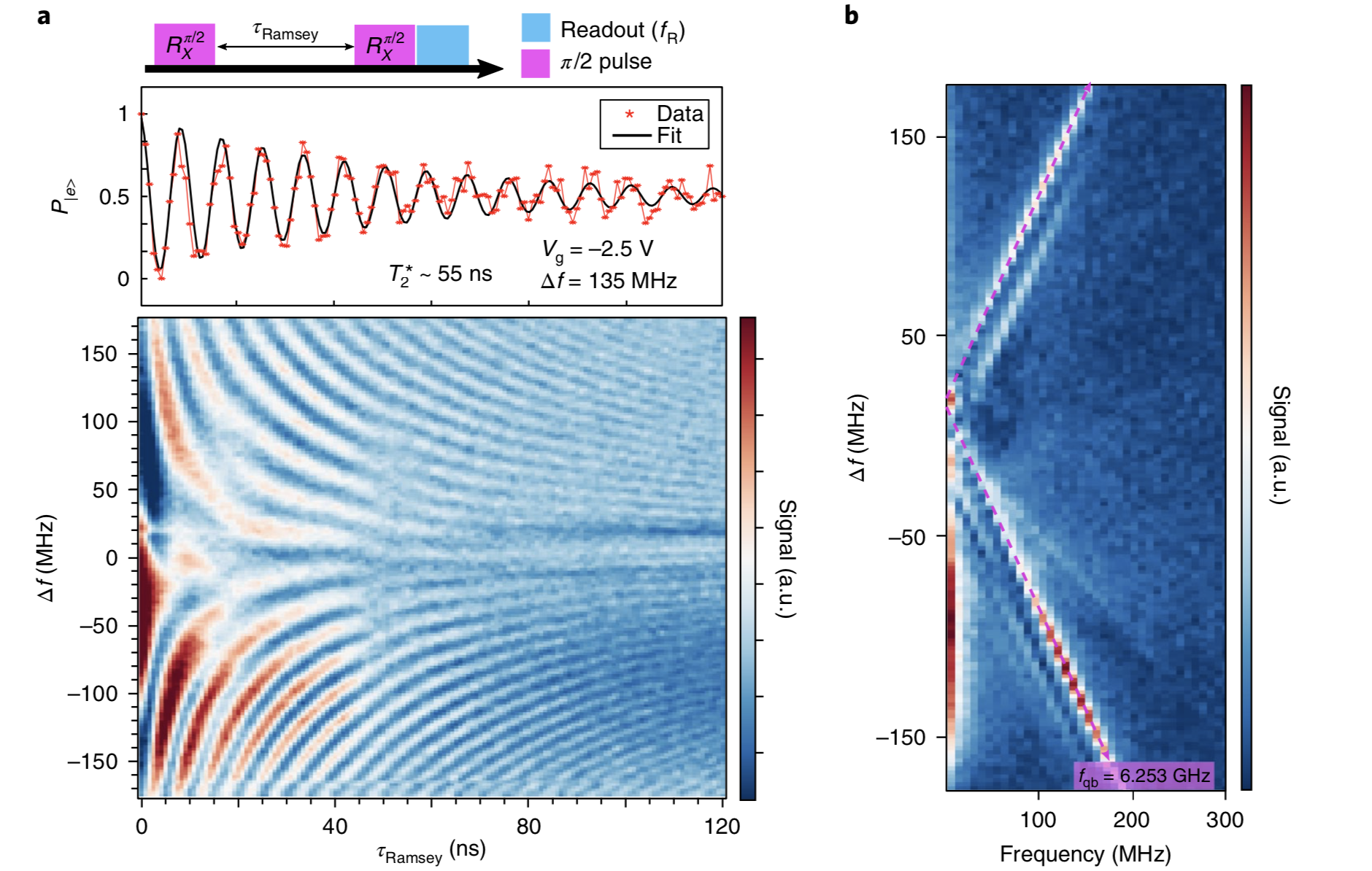 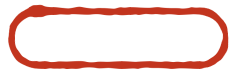 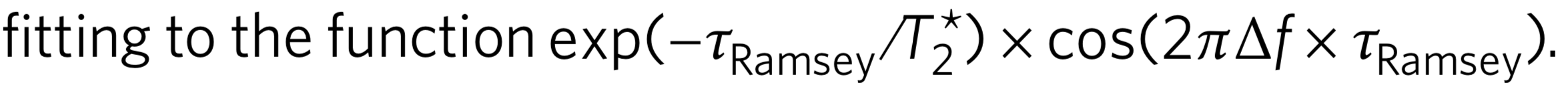 T2*
Measurement-
Qubit dephasing and Ramsey measurement
T1 ~= 36ns
T2~=  55ns
Double ( T1) ~= T2
Qubit coherence is limited by energy relaxation
Coherence in device is not limited by graphene junction
Supercurrent transport characteristics in graphene vary with the Fermi energy.
Conclusion&Futurework-
Graphene-based van Der Waals heterstructures
To engineer a qubit spectrum to optimize charge stability and coherence. 
Designed with multiple voltage spots given by the Fabry-Perot oscillation.
It has great potential for extensible superconducting qubit computing
A key element of topological quantum computing
Reference
孔偉成（2018/5）。基於Transmon qubit的量子芯片工作環境的研究與優化。中國科學技術大學。
吳承恩（2007/1）。超導磁通量元之去相干時間量測。國立清華大學
蔣智勳、曾家洲、鐘載淳（2020）。Cooper pair box。國立中興大學。
A.K Geim, I.V Grigorieva（2013/7/25）,Van der Waals heterostructures, Nature, 499, doi : 10.1038/nature12385.
State superposition（2020）,http://toutestquantique.fr/en/microscopy/,（2020/4）